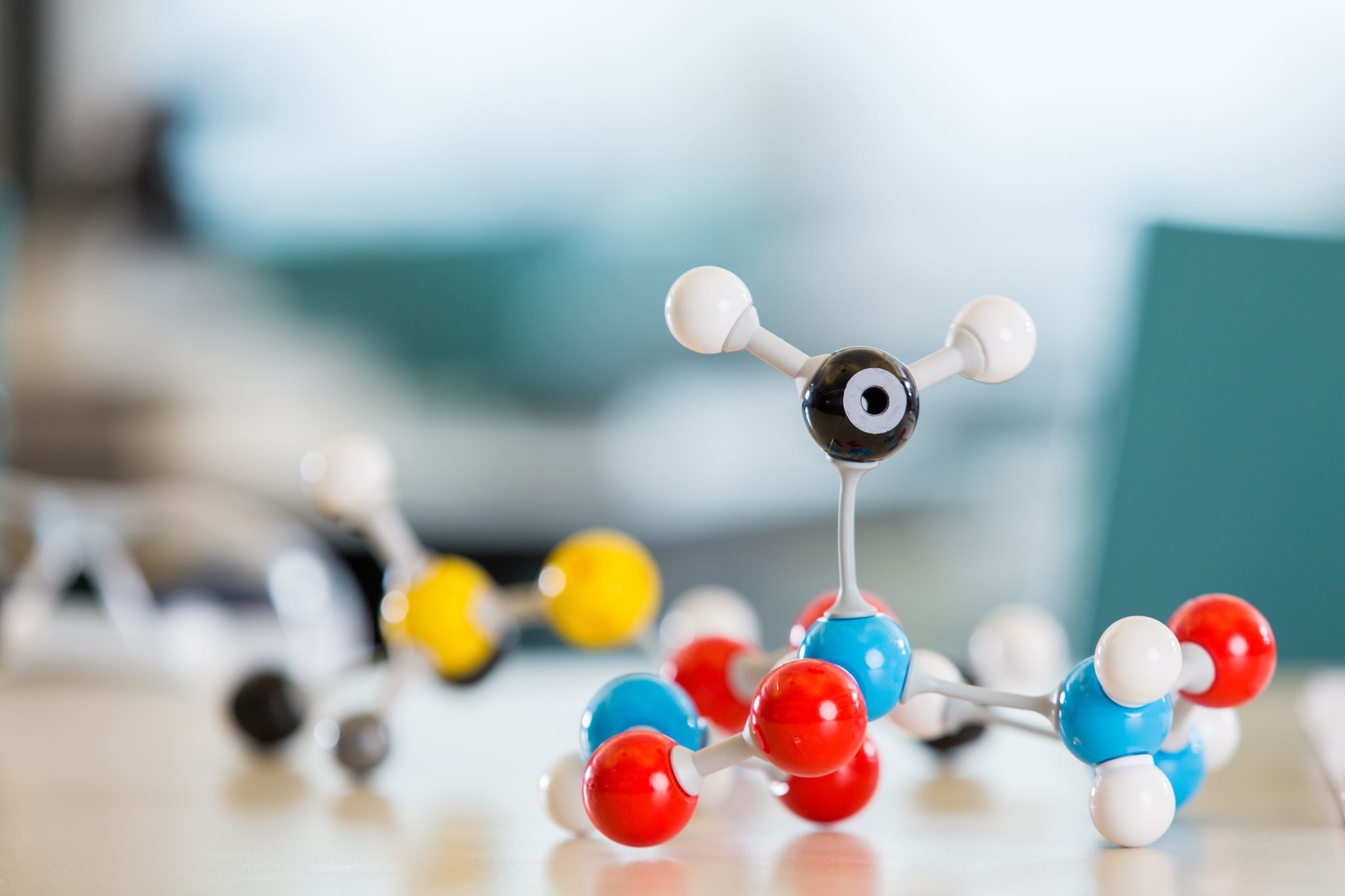 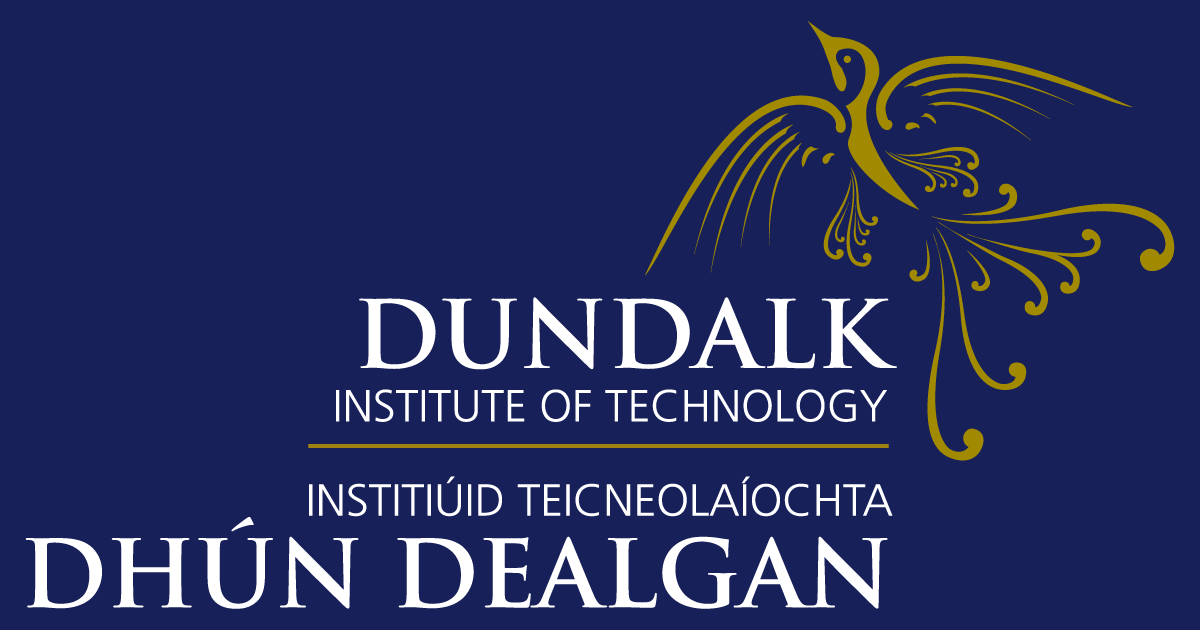 Technology Changemakers
The PCs Framework of Graduate Attributes

Graduates Bringing Practical Solutions to a Complex World
We are Communicators, Collaborators and Confident Changemakers
DkIT's Model of Graduate Employability
Human Capital
Skills
Competencies
Work Experience
'Micro' Labour Market
DkIT Partnerships
Alumni
DkIT Supports
Social Capital
University Ranking
Networks
Social Class
Graduate Employability
Individual Employability
Career Outcomes
Perceived Employability
Career Mindset
Career Self-Management
Career Building Skills
'Macro' Labour Market
Supply Factors
Demand Factors
Attributes
Graduate Attributes
Individual Traits
Adapted from Clarke 2018: 1931
[Speaker Notes: Three P's inspired by Holmes, L. 2013. “Competing Perspectives on Graduate Employability: Possession, Position or Process?” Studies in Higher Education 38 (4): 538–554. 'Personality' is my best guess at a fourth –JH.]
DkIT Graduate Attribute Framework
MINDSETS
COMMUNICATIVE
Communicators
Public Engagers
Creative
Digitally Fluent
Emotionally Intelligent
Self-Promoters
PRACTICAL
Technically Skilled
Knowledgeable
Practical
Work Ready
Enterprising
Data Fluent
POSITIVE ATTITUDE
ADAPTABLE
CONFIDENT
Professionally Confident
Flexible & Adaptive
Critical Thinkers
Problem Solvers
Lifelong Learners
Resilient
COLLABORATIVE
Teamworkers
Innovative Partners
Leaders
Networkers
Socially Enterprising
Operationally Savvy
RESILIENT
[Speaker Notes: And now we have the revised model, and we see that TECHNICAL is giving us problems. Remember it has similar results to ENTERPRISING and in a fine-grained analysis that we completed it both competes with and is used interchangeably with PRACTICAL. Therefore we came up with a synthetic capstone; a composite of all 3 under the title TECHNOLOGY-DRIVEN! You can tell us about that in the discussion in a slide or two.]
The priorities identified in this strategy will also be actioned and 
  achieved through policy and process directives arising from:

The DkIT Strategic Plan 
The DkIT Education Strategy 
The Academic Council, the University Management Team and the Governing Authority
The Higher Education Authority (HEA), Quality Qualifications Ireland (QQI), the National Framework of Qualifications (NFQ), and relevant Professional Statutory and Regulatory Body requirements. 

Cognisance will also be taken of: 

Ireland’s National Skills Strategy 2025 
Government Action Plans for Education 
Irish Survey of Student Engagement
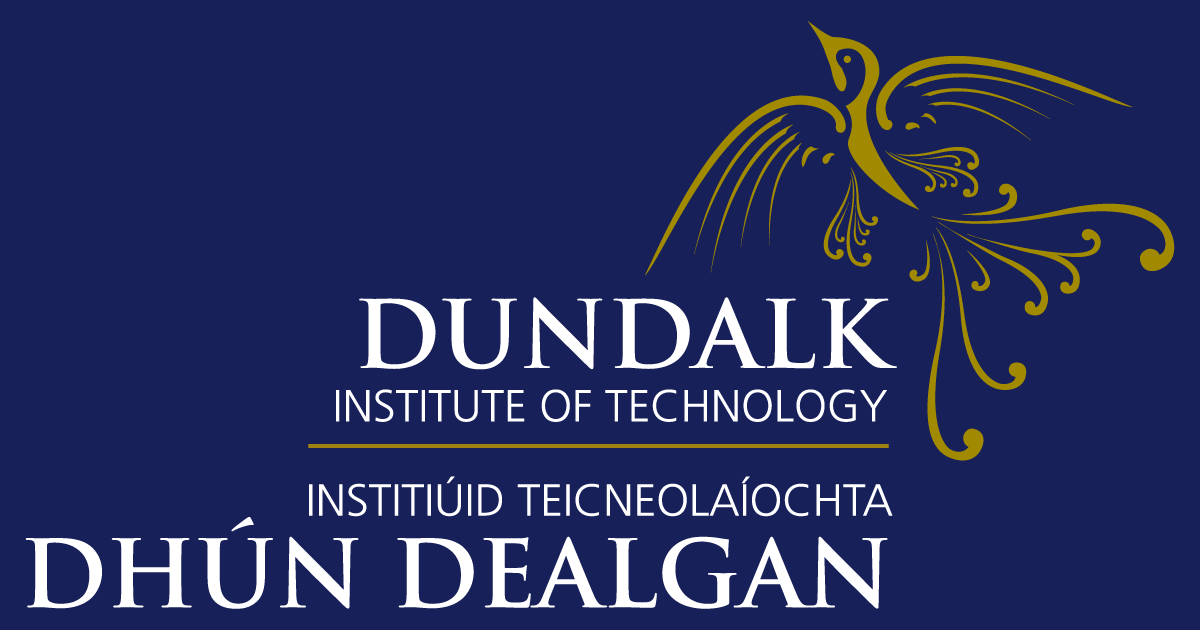 [Speaker Notes: And now we have the revised model, and we see that TECHNICAL is giving us problems. Remember it has similar results to ENTERPRISING and in a fine-grained analysis that we completed it both competes with and is used interchangeably with PRACTICAL. Therefore we came up with a synthetic capstone; a composite of all 3 under the title TECHNOLOGY-DRIVEN! You can tell us about that in the discussion in a slide or two.]